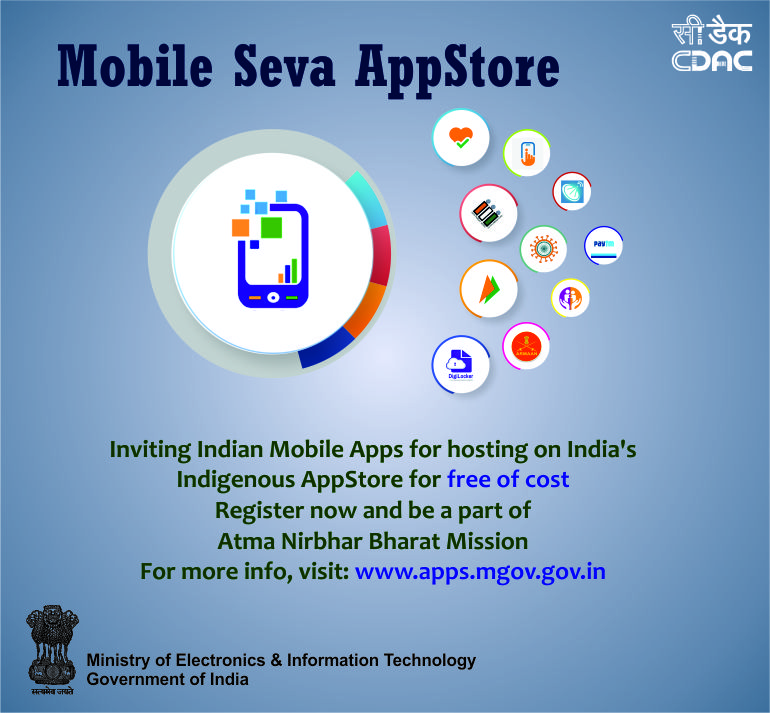 Registration and App Hosting Guidelines
Apps.mgov.gov.in
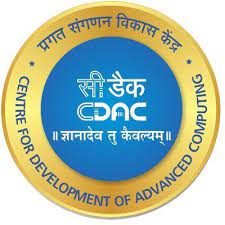 Click on- “Developer Portal”
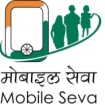 [Speaker Notes: Content Slide: This is usually the most frequently used slide in every presentation. 

Use this slide for Text heavy slides. Text can only be used in bullet points

Title Heading – font size 30, Arial Heading

Slide Content – Should not reduce beyond Arial body font 16

If you need to use sub bullets please use the indent buttons located next to the bullets buttons in the tool bar and this will automatically provide you with the second, third, fourth & fifth level bullet styles and font sizes

Please note you can also press the tab key to create the different levels of bulleted content]
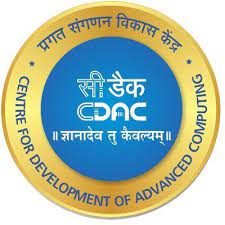 Registration and Login
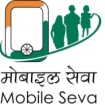 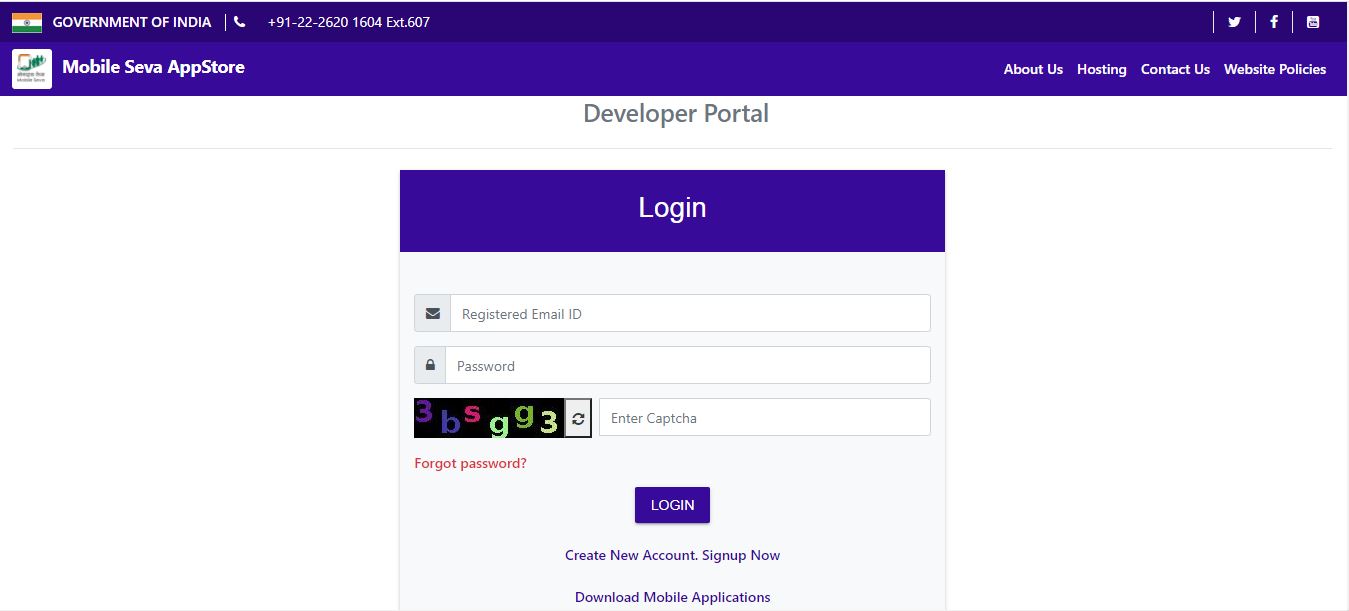 Registration Link
Citizen Portal Link
[Speaker Notes: Content Slide: This is usually the most frequently used slide in every presentation. 

Use this slide for Text heavy slides. Text can only be used in bullet points

Title Heading – font size 30, Arial Heading

Slide Content – Should not reduce beyond Arial body font 16

If you need to use sub bullets please use the indent buttons located next to the bullets buttons in the tool bar and this will automatically provide you with the second, third, fourth & fifth level bullet styles and font sizes

Please note you can also press the tab key to create the different levels of bulleted content]
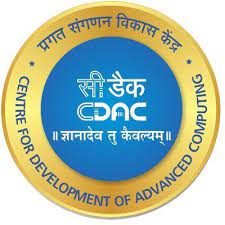 Enter Registration Details (Organization)
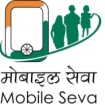 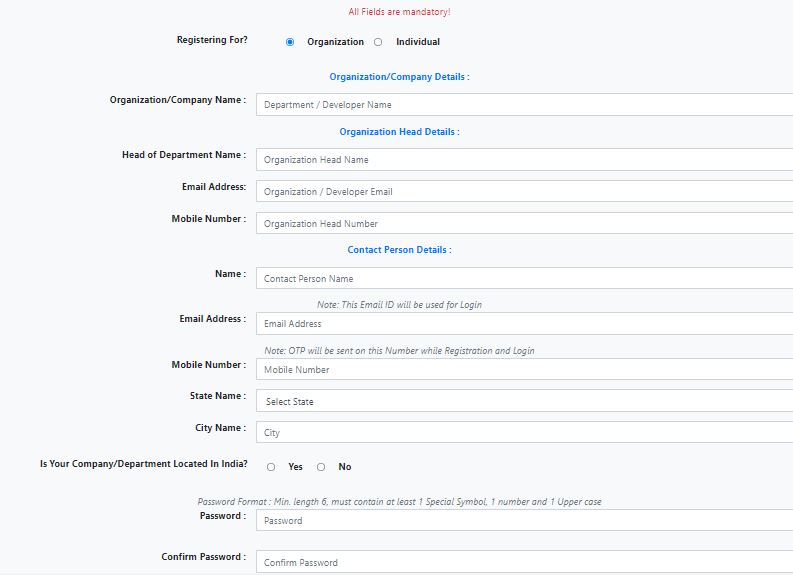 [Speaker Notes: Content Slide: This is usually the most frequently used slide in every presentation. 

Use this slide for Text heavy slides. Text can only be used in bullet points

Title Heading – font size 30, Arial Heading

Slide Content – Should not reduce beyond Arial body font 16

If you need to use sub bullets please use the indent buttons located next to the bullets buttons in the tool bar and this will automatically provide you with the second, third, fourth & fifth level bullet styles and font sizes

Please note you can also press the tab key to create the different levels of bulleted content]
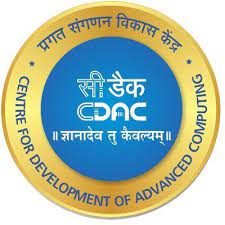 Enter Registration Details (Individual)
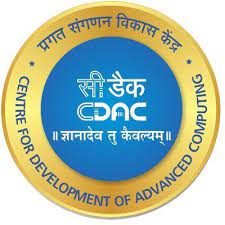 Developer Dashboard (After Account approval by Admin & login by user)
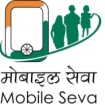 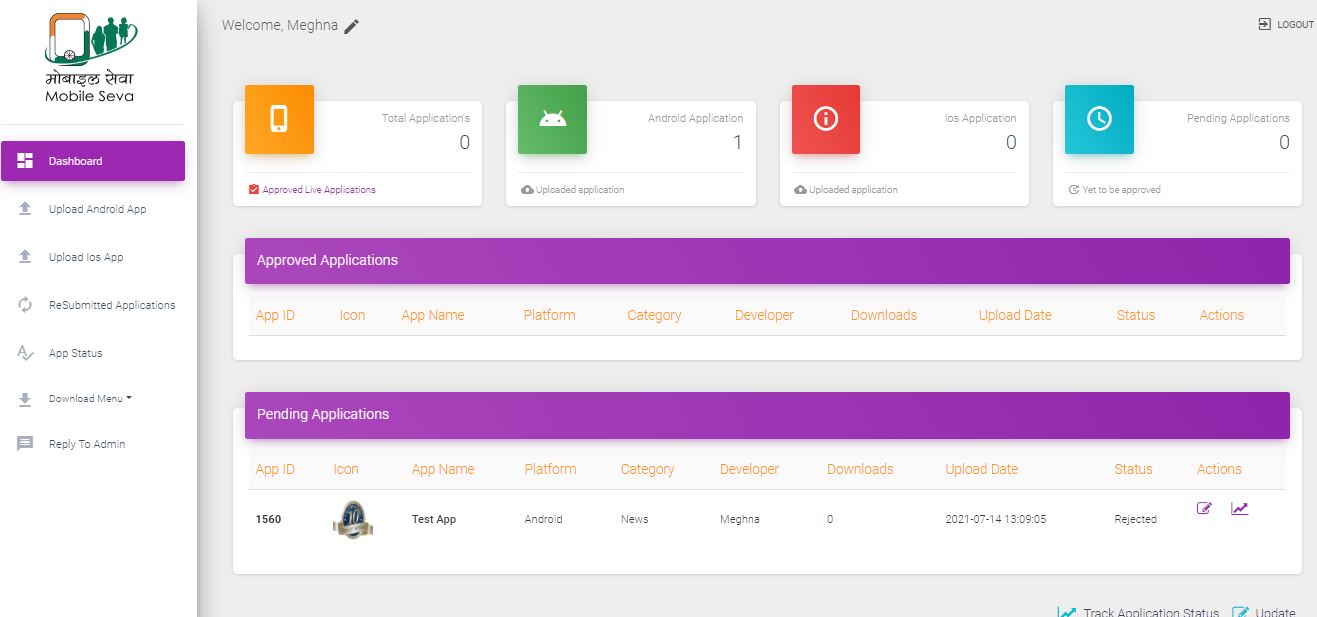 [Speaker Notes: Content Slide: This is usually the most frequently used slide in every presentation. 

Use this slide for Text heavy slides. Text can only be used in bullet points

Title Heading – font size 30, Arial Heading

Slide Content – Should not reduce beyond Arial body font 16

If you need to use sub bullets please use the indent buttons located next to the bullets buttons in the tool bar and this will automatically provide you with the second, third, fourth & fifth level bullet styles and font sizes

Please note you can also press the tab key to create the different levels of bulleted content]
App Hosting Guideline
How to upload Android App
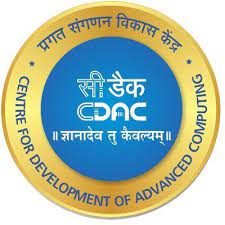 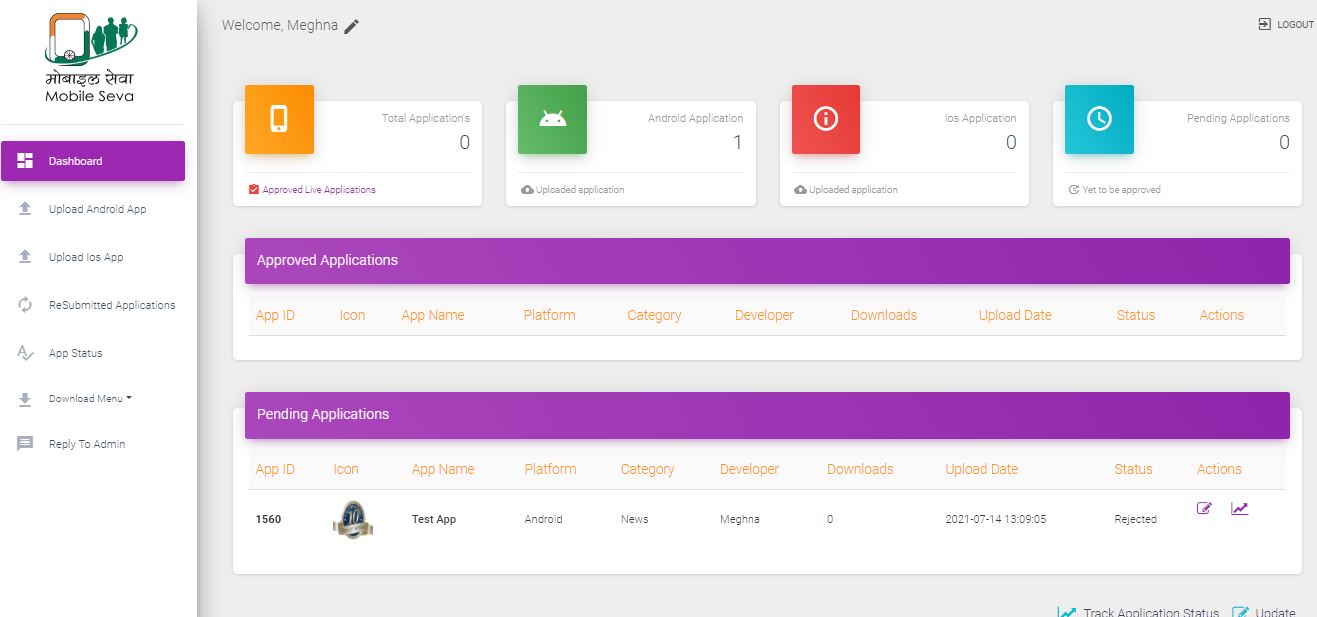 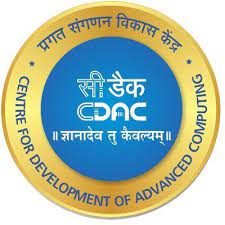 Prerequisite
Upload Android Form
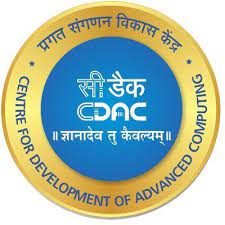 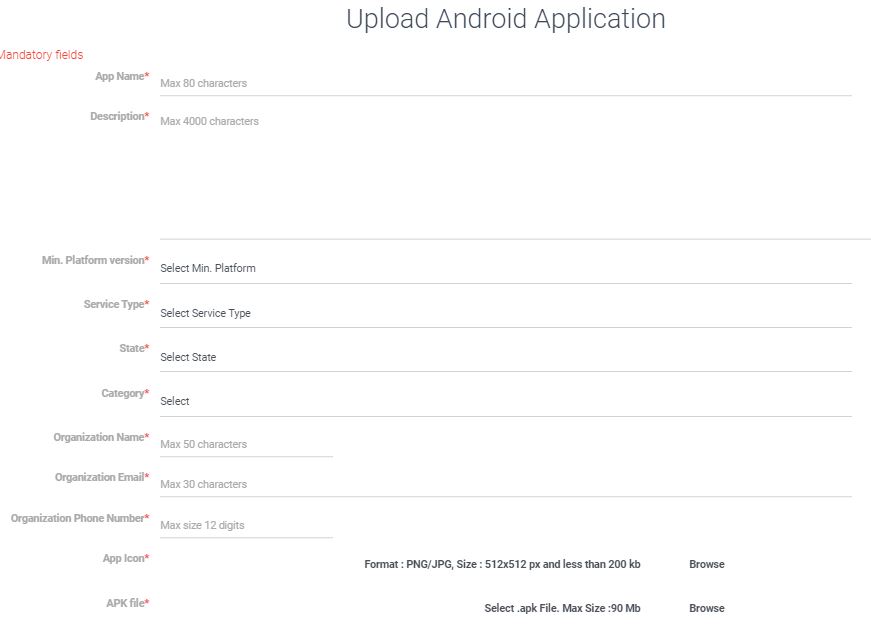 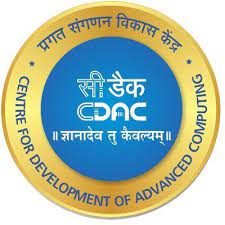 Be ready with permission related questions
Is your App developed in India?
Does your App uses personal data? 
Does your App support any ad services?
Does this App has any functionality associated with financial activities ( i.e Invoking financial transaction through app )
Is your app suitable for children?
Does your App use LOCATION group permissions? If “Yes” describe the functionality associated with the permissions
Does your app use CAMERA group permissions? If “Yes” describe the functionality associated with the permissions
Does your app use CONTACTS/CALL_LOGS group permissions? If “Yes” describe the functionality associated with the permissions
Does your app use MICROPHONE group permissions? If “Yes” describe the functionality associated with the permissions
Does your app use STORAGE group permissions? If “Yes” describe the functionality associated with the permissions
Does your app use User Authentication? If “Yes” please provide one dummy login password
Click on Undertaking
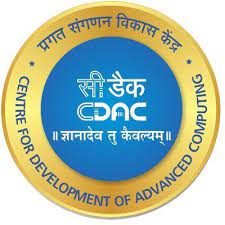 Read terms and condition carefully
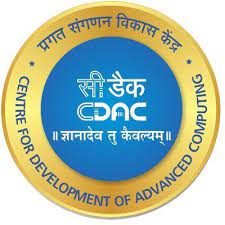 Accept all terms and Upload
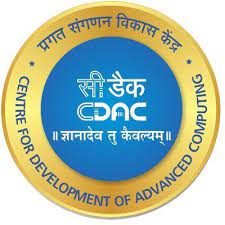 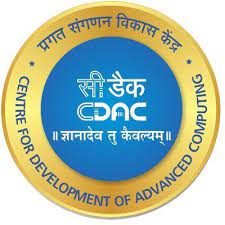 Upload Successful Page
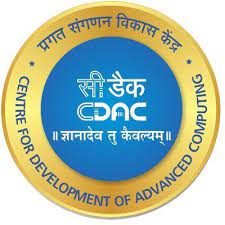 Testing Process
Uploaded apps will undergo testing process with CDAC team.
Reports will be shared with app team if any vulnerabilities will be forund.
After approval from testing team, app will be hosted on Appstore.
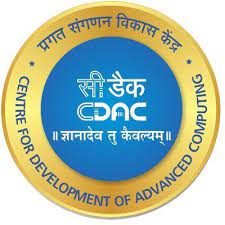 For AppStore Support , Contact
Email : apps@cdac.in
Phone: +91-22-26201606 Ext.587/607, +91-8657515545.
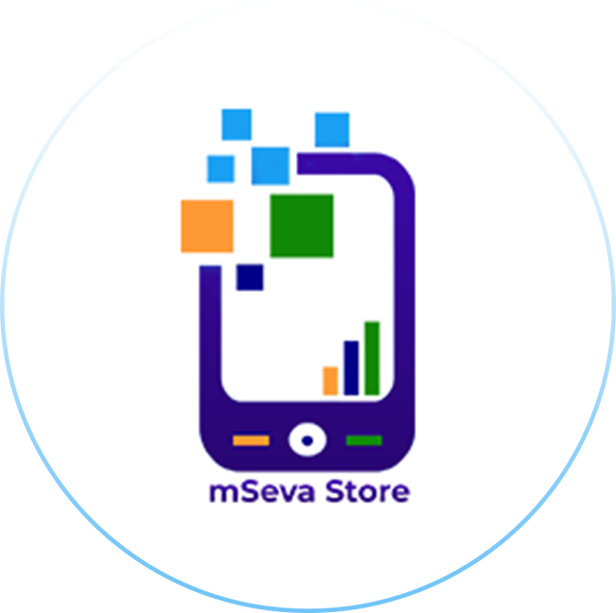 Thank you
[Speaker Notes: Thank you slide with customer logo
Thank you slide with the customer logo:
Should have only the details shown here. Logo placement cannot be changed. Wipro logo to appear on the left as per our corporate guidelines.
Thank you– font size 30, Arial Headings
Name & Designation – font size 18, Arial Headings, not to exceed beyond 2 lines
Your/contact email id – font size 18, Arial Headings]